DAHEUR Leïla
GALATI Gianni
MASSET Benjamin
MPONDO Jathniel
RAVESCHOT Cyril
Master Agro-alimentaire
Année 2013-2014
Etude du marché du vin
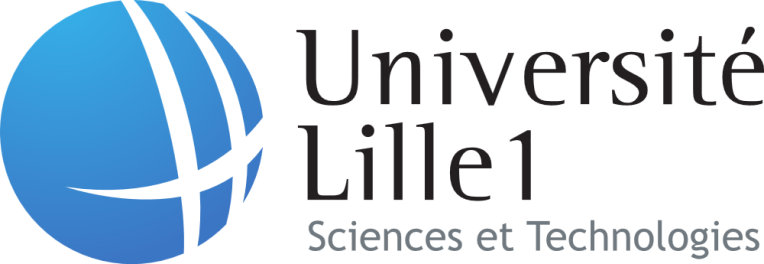 Sommaire
Introduction

Analyse du marché du vin
Facteurs clés de succès
Comportement des consommateurs
Diagnostic de la demande
Diagnostic de l’offre

Forces concurrentielles présentes sur le marché national

Structure du circuit de distribution; linéaire

La roue de la créativité

Conclusion
Introduction
Le vin est une boisson alcoolisée fabriquée à partir de moût de raisin fermenté

La vigne est apparue en – 6000 av JC dans le Caucase et la Mésopotamie. Puis cultivée en – 3000 av JC par les Egyptiens qui ont découvert les procédés de vinification. 

En Europe, le vin apparait vers 600 av JC puis était commercialisé à la chute de l’empire romain. 

A partir du Moyen-âge la qualité des vins se développe (Bordeaux).

Au 12ème siècle, le vin se répartit dans le monde jusqu’au 20ème siècle où on voit apparaitre la hiérarchisation des vignobles que nous connaissons aujourd’hui
Introduction
Procédé de vinification
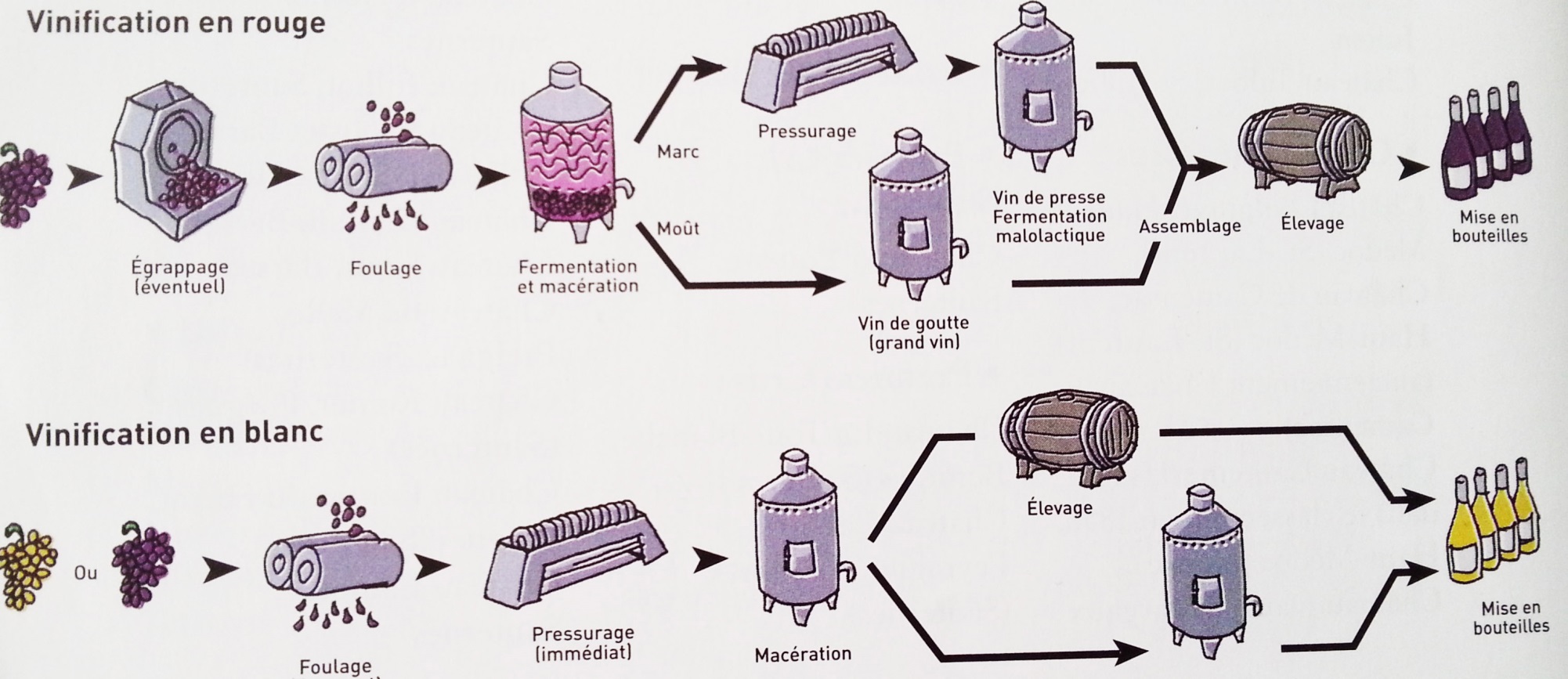 Introduction
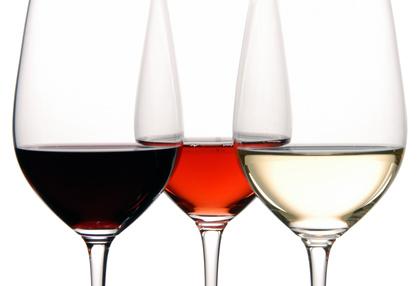 Différents types de vins :

Vins tranquilles 

Vins effervescents
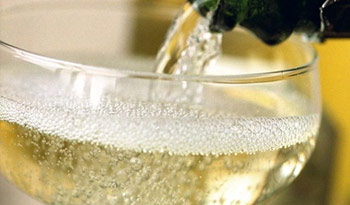 Introduction
Modes de conditionnement destinés à la vente aujourd’hui
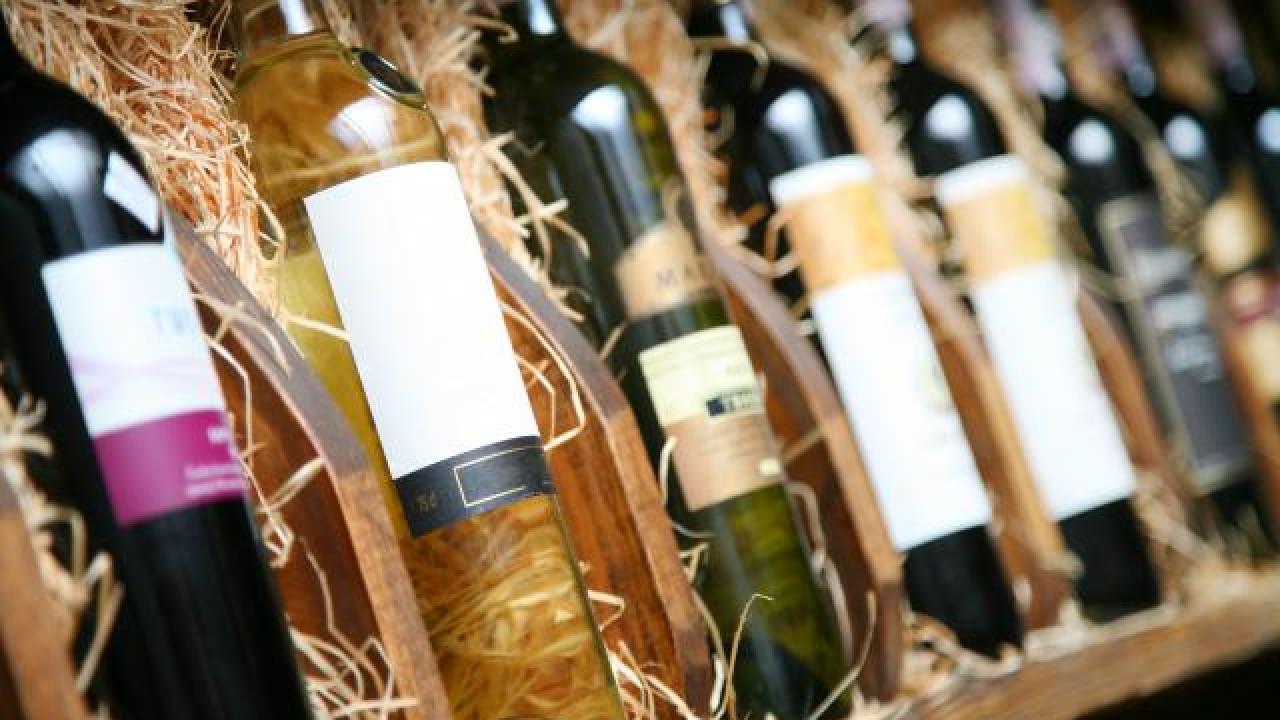 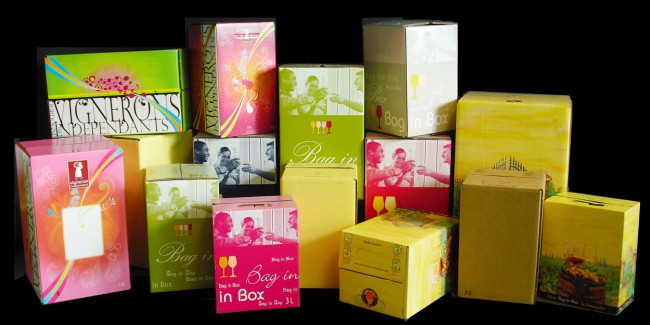 En bouteille
Bag in box
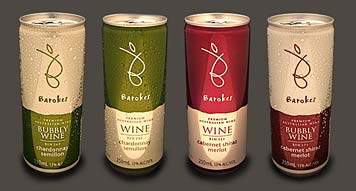 On observe également un conditionnement en canette (Etats-Unis)
Introduction
Le vin est un produit fabriqué et consommé depuis très longtemps

Cela explique la grande diversité que l’on connait aujourd’hui

C’est une boisson ancrée dans la culture française et qui représente un marché important au niveau national et mondial
Analyse du marché du vin
Facteurs clés de succès
Le terroir

Le savoir faire interne (Ressources humaines)

Capital de départ ( Vignobles, Labels, matériel, conservation)

Beaucoup de modes de commercialisation

Notoriété de la marque

Potentiel de production face aux attentes du marché

Maîtrise des facteurs  agroclimatiques et phytosanitaires
Comportement des consommateurs
3 types de consommateurs
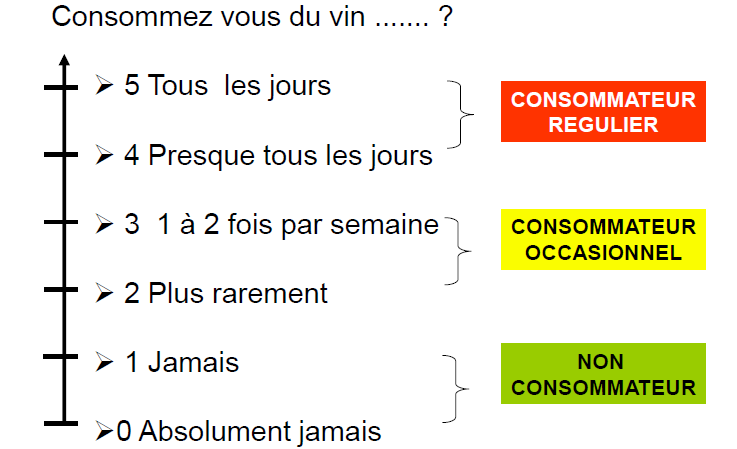 Comportement des consommateurs
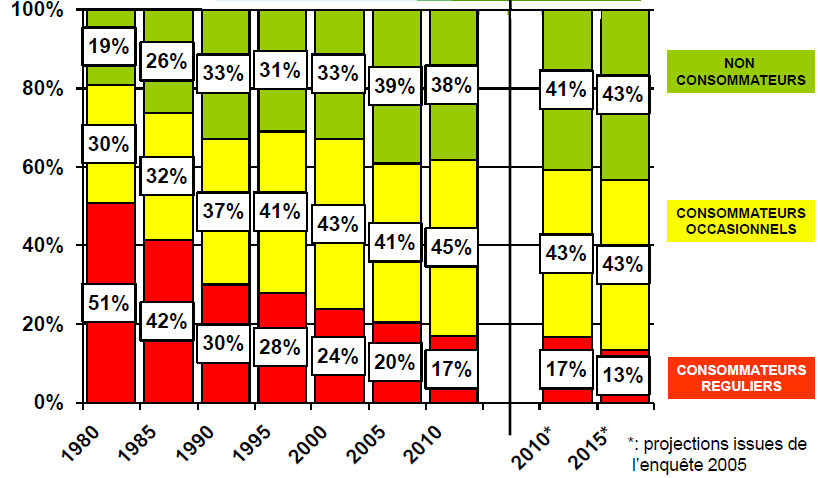 Comportement des consommateurs
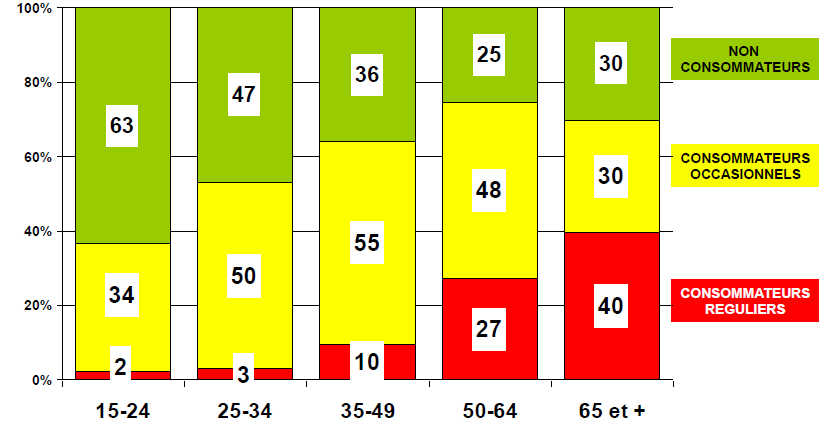 Comportement des consommateurs
Consommation varie selon l’occasion 

D’une façon générale, les français estiment qu’il est difficile de choisir un vin mais que sa consommation est indispensable lors des grandes occasions

Consommation moyenne au cours d’un repas = 14 cL

Message de consommation modérée : « 1 verre ça va, 3 verres bonjour les dégâts »

Les hommes consomment plus de vin que les femmes, mais nous avons une proportion égale de consommateurs occasionnels entre les hommes et les femmes
Analyse de la demande
Depuis années 60, diminution de la consommation de vin









La baisse de consommation est aussi observée dans d’autres pays producteurs de vin (Italie, Espagne, Portugal...)
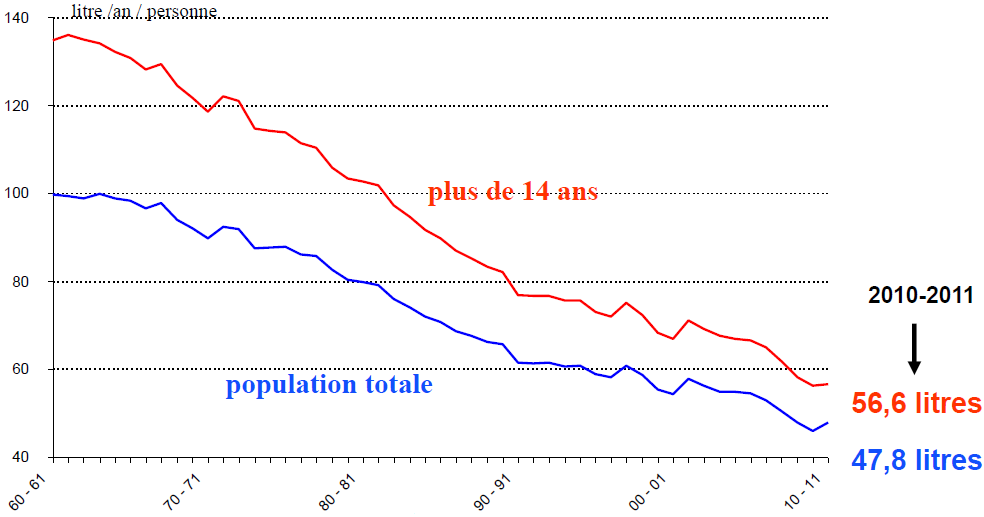 Analyse de la demande
La France est le plus gros consommateur de vin dans le monde devant les italiens 

Les français consomment environ 56 L de vin par an et par habitant, ce qui représente un chiffre d’affaire de 3 milliards d’euros pour la vente en grande distribution et  environ 8 milliards  d’euros  grâce à l’exportation.

Le vin représente environ 60% de la quantité d’alcool totale ingérée par les français contre 75% il y a 30 ans.

Cela s’explique par  une modification du comportement des consommateurs :
- Une désaffection des français pour le vin entre 1980 et 1990
- Une substitution des consommateurs réguliers par des consommateurs  occasionnels
- Le vin est de moins en moins consommé pendant les repas
Analyse de la demande
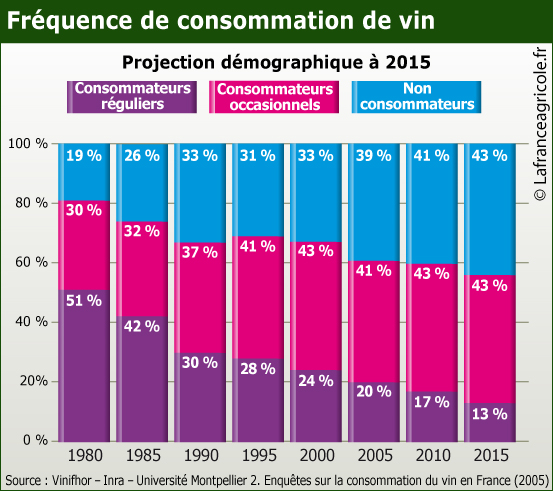 Analyse de la demande
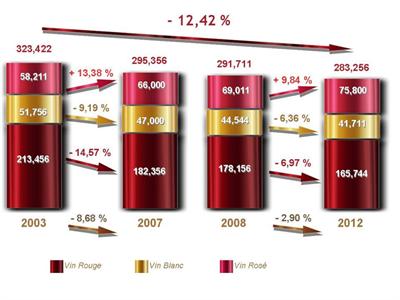 Analyse de la demande
La France se place :
 En 1 ère position sur le marché chinois
 En 3ème position sur les marchés allemands et britanniques
 En 4ème position sur le marché américain
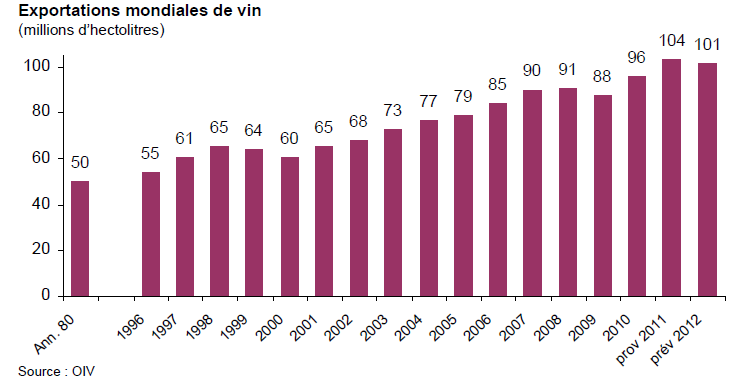 Analyse de l’offre
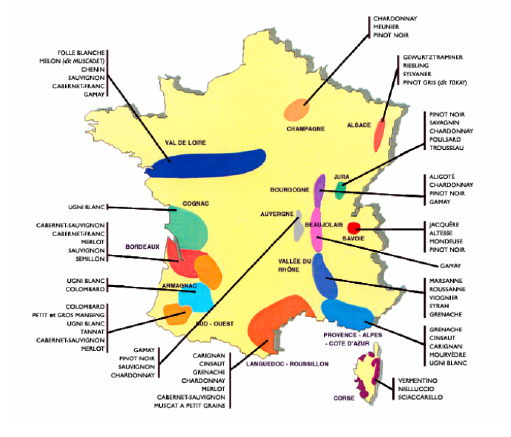 Avant 2000, on comptait 665000 exploitations agricoles

La diversité des vins s’explique par la variabilité géographique des domaines viticoles

Nous pouvons remarquer que la proportion de vins étrangers importés par la France est très faible (2%)
Analyse de l’offre
Exemple de la production de vin, essentiellement du vin blanc, dans la région Nord Est
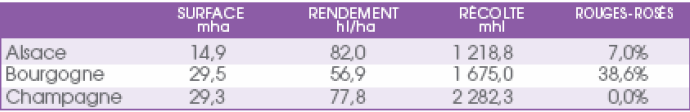 Analyse de l’offre
Le vin se distribue de 2 façons :

Soit par le biais de ventes directes grandes surfaces, magasins spécialisés, e-commerce, vente directe chez le producteur. Il s’agit de vins destinés à la consommation à domicile

Soit les vins destinés à la consommation hors domicile sont vendus par les hôtels, restaurants, cafés…



Il existe trois types clients :
 Les ménages
 Les cafés, hôtels et restaurants
 Les collectivités
Analyse de l’offre
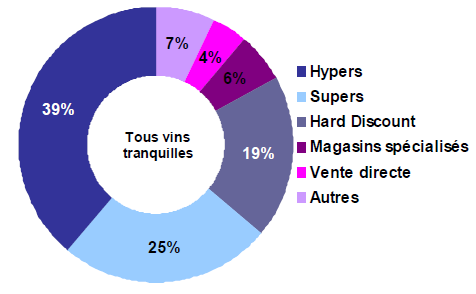 Analyse de l’offre
On distingue également deux autres formats pour la vente de vin :

 Les ventes en bag in box 














 Les ventes sous MDD augmentent également notamment pour les AOP et les vins étrangers
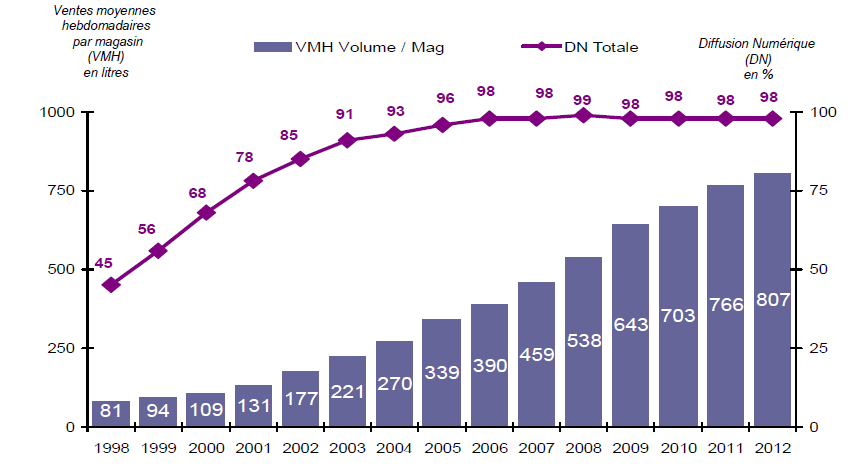 Leader du marché
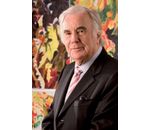 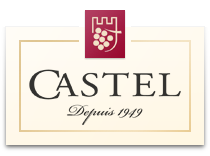 Le groupe Castel, dirigé par Pierre Castel

Fondation en 1949

1,01 Milliards d'euros de chiffres d'affaires en 2007

Propriétaire de la plus grande chaine de cavistes en France

Propriétaire de 21 propriétés viticoles dans les régions de Bordeaux, de Provence, du Languedoc et du Loire tels que Château d'Arcins (Bordelais), Domaine de la Clapière (Provence), ou encore Château Tour Prignac

45 millions de bouteilles produites en 2013 grâce aux six entreprises de négoces et d'embouteillage en France
Les marques Castel
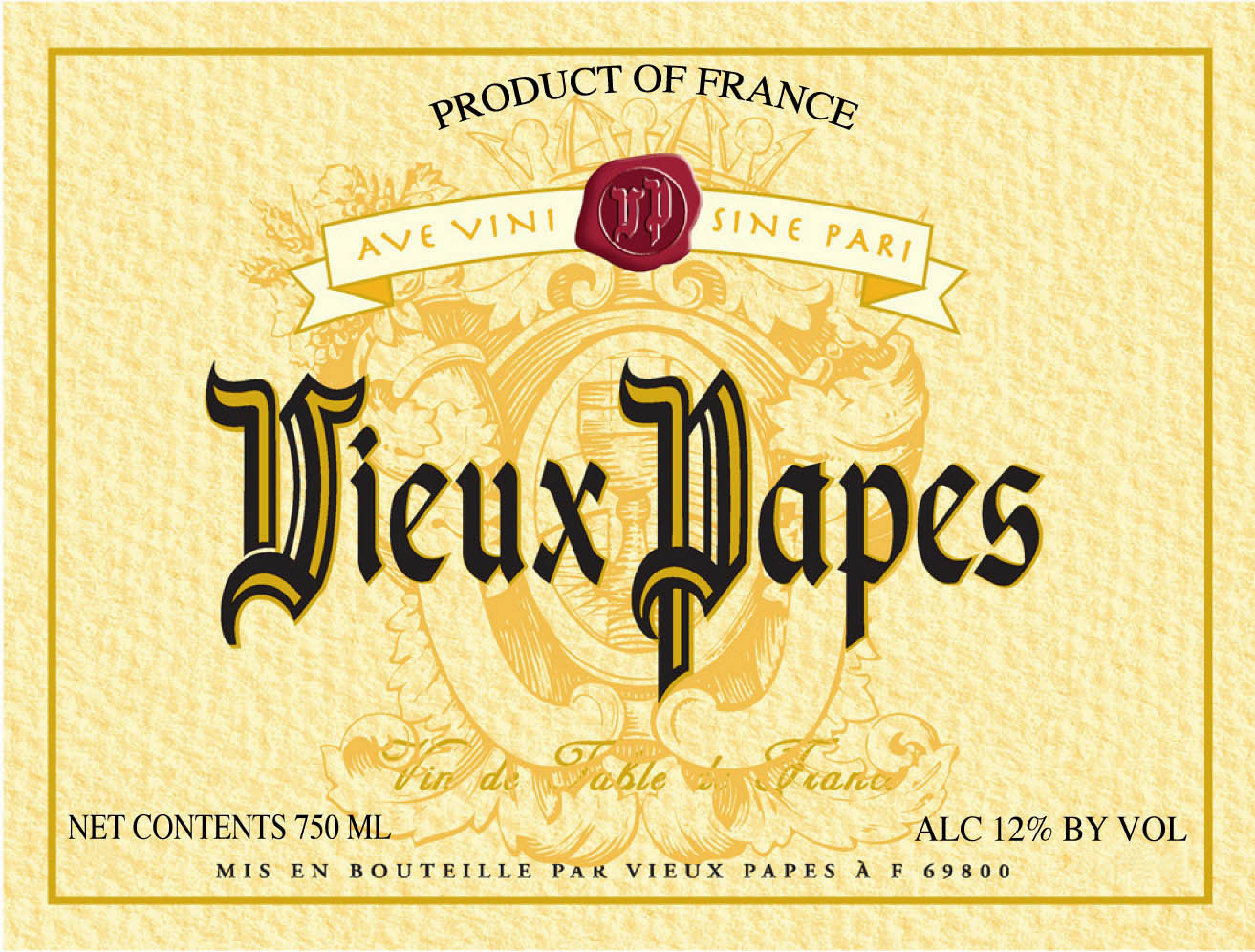 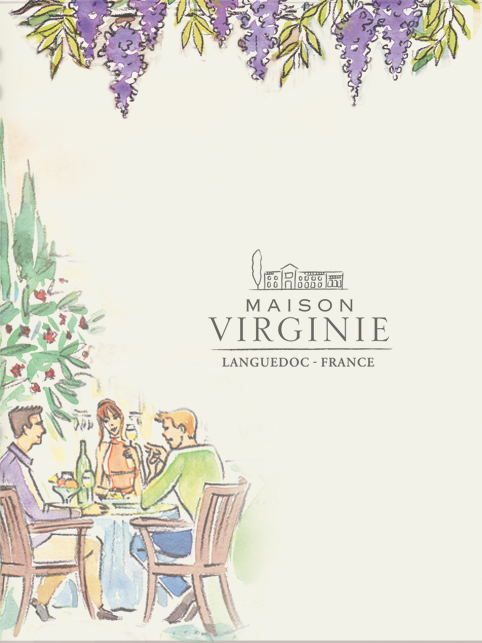 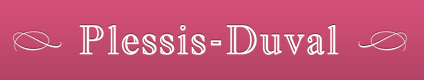 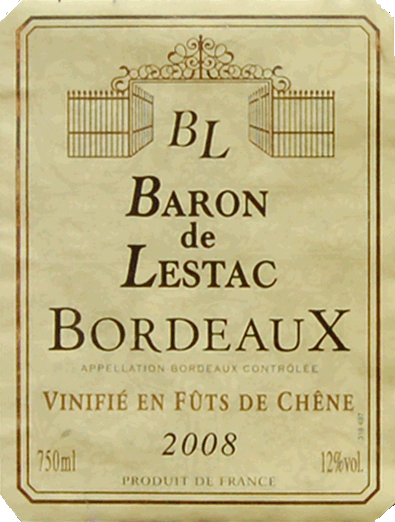 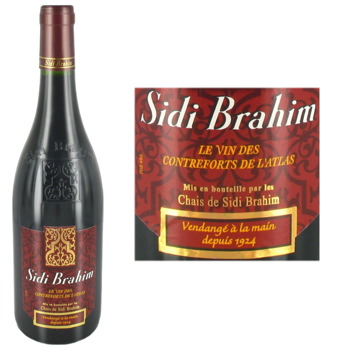 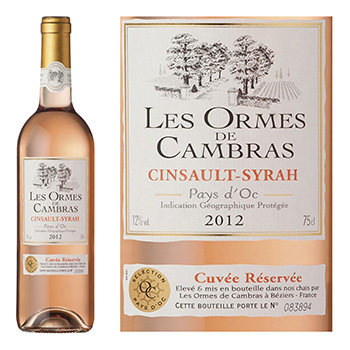 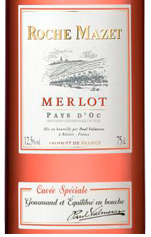 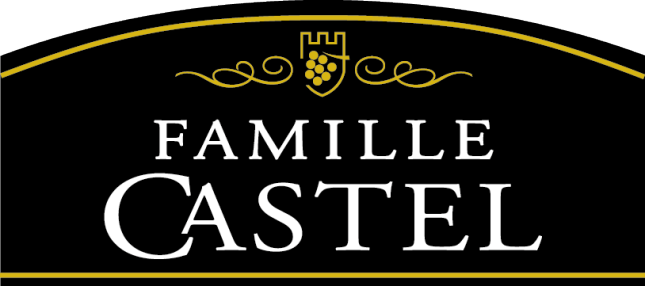 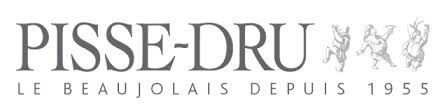